Lesson 61
_ge /j/
[Speaker Notes: ufliteracy.org]
Lesson 61
_ge /j/
[Speaker Notes: See UFLI Foundations lesson plan Step 1 for phonemic awareness activity.]
[Speaker Notes: See UFLI Foundations lesson plan Step 2 for student phoneme responses.]
c
a
i
o
e
u
nk
ng
wh
ph
th
ch
sh
ck
ff
ll
ss
zz
s
[Speaker Notes: See UFLI Foundations lesson plan Step 3 for auditory drill activity.]
[Speaker Notes: No slides needed for auditory drill.]
[Speaker Notes: See UFLI Foundations lesson plan Step 4 for blending drill word chain and grid. 
Visit ufliteracy.org to access the Blending Board app.]
[Speaker Notes: See UFLI Foundations lesson plan Step 5 for recommended teacher language and activities to introduce the new concept.]
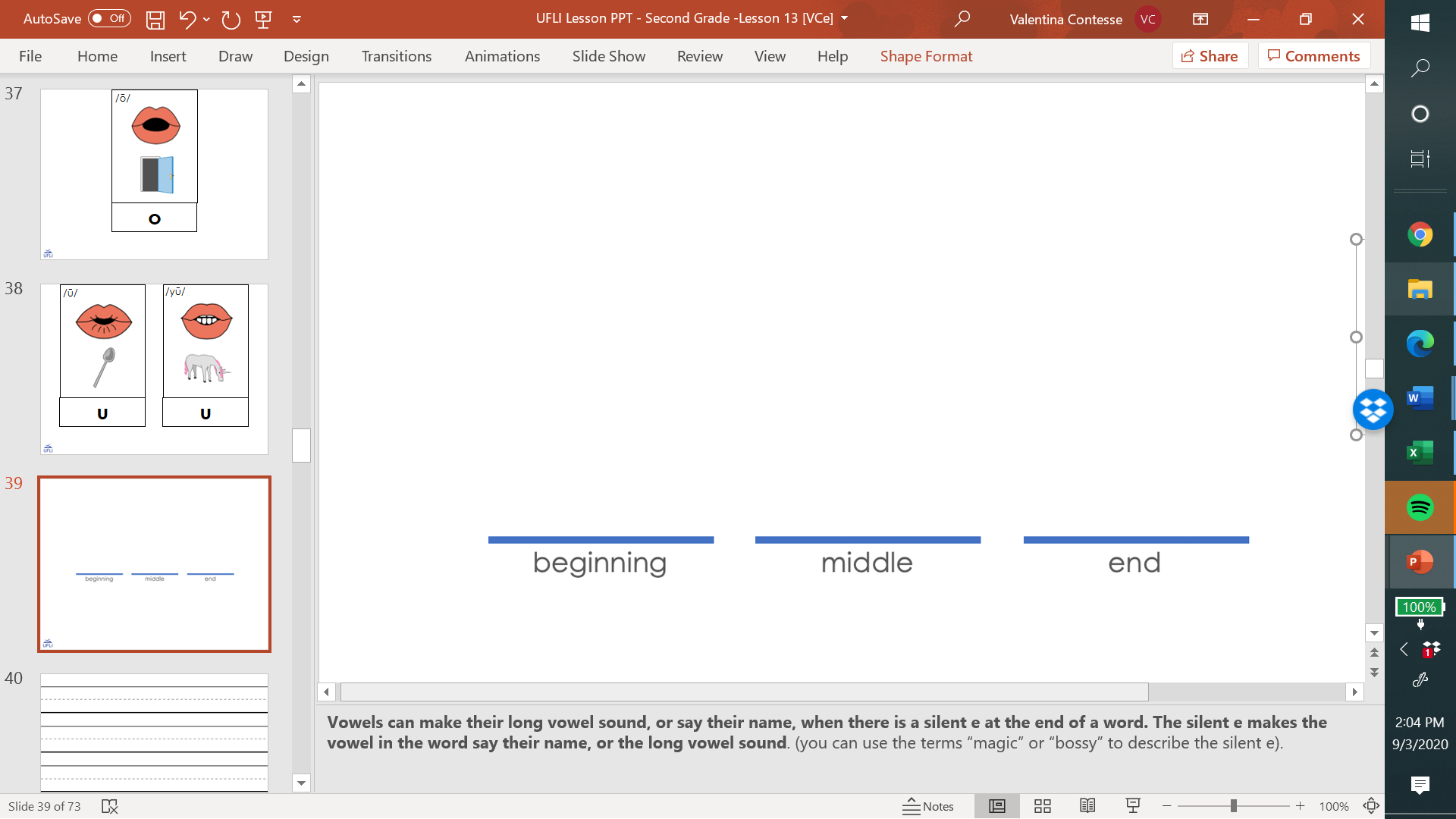 e
g
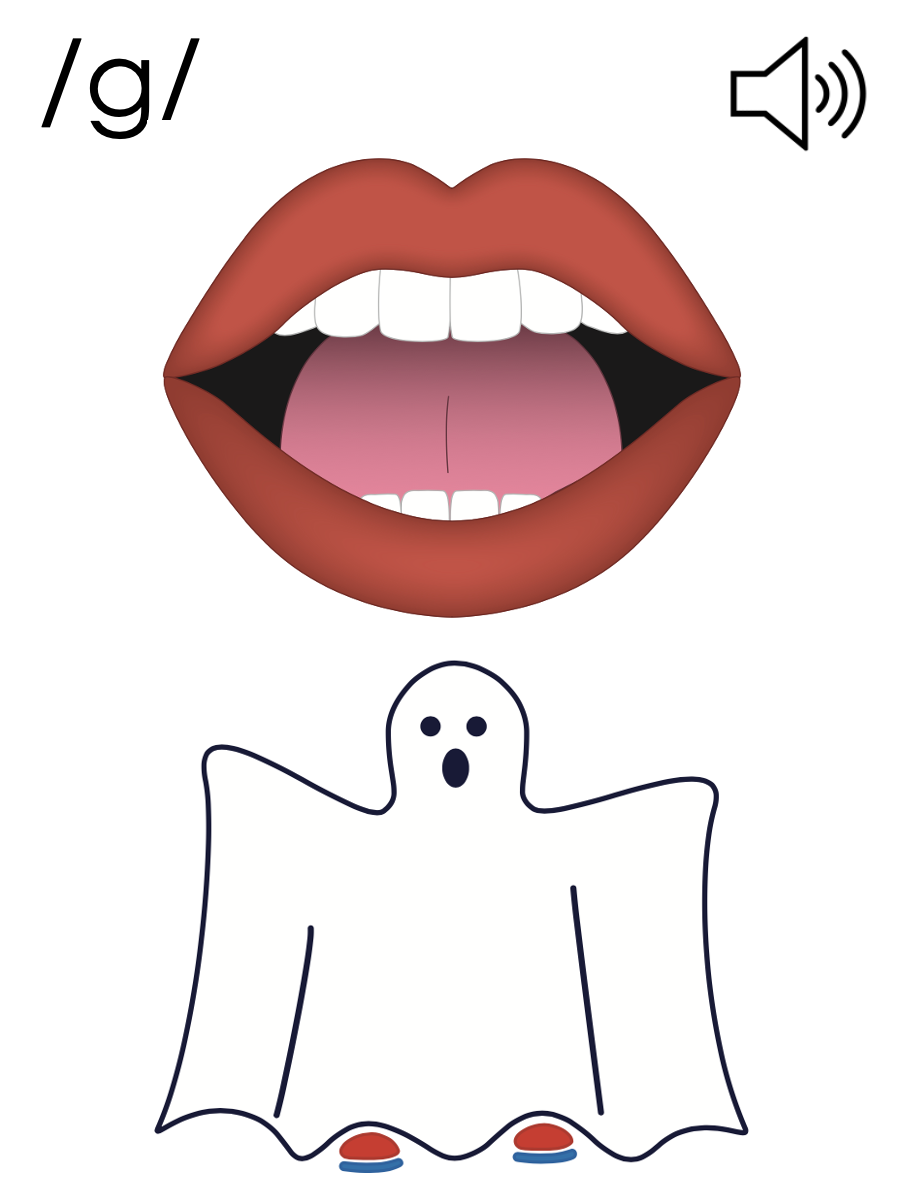 g
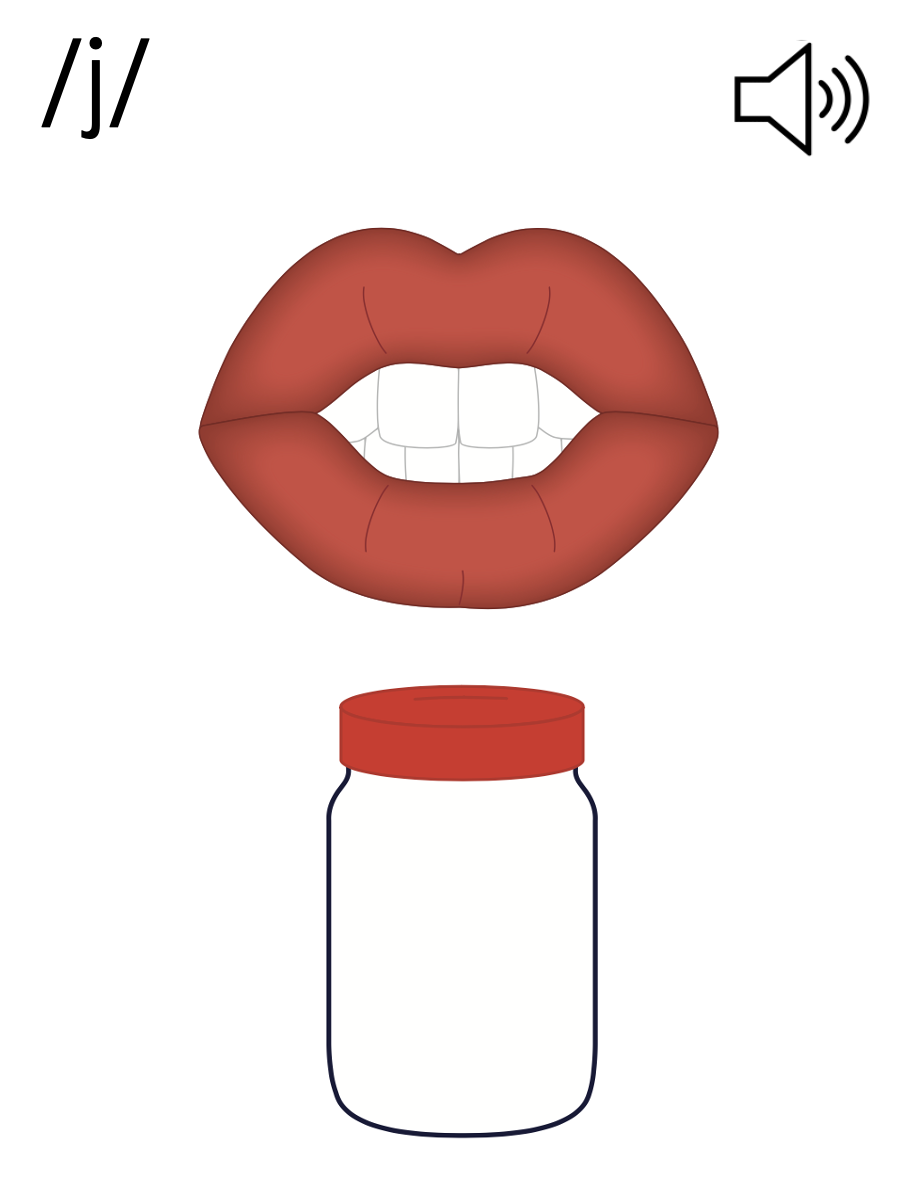 c
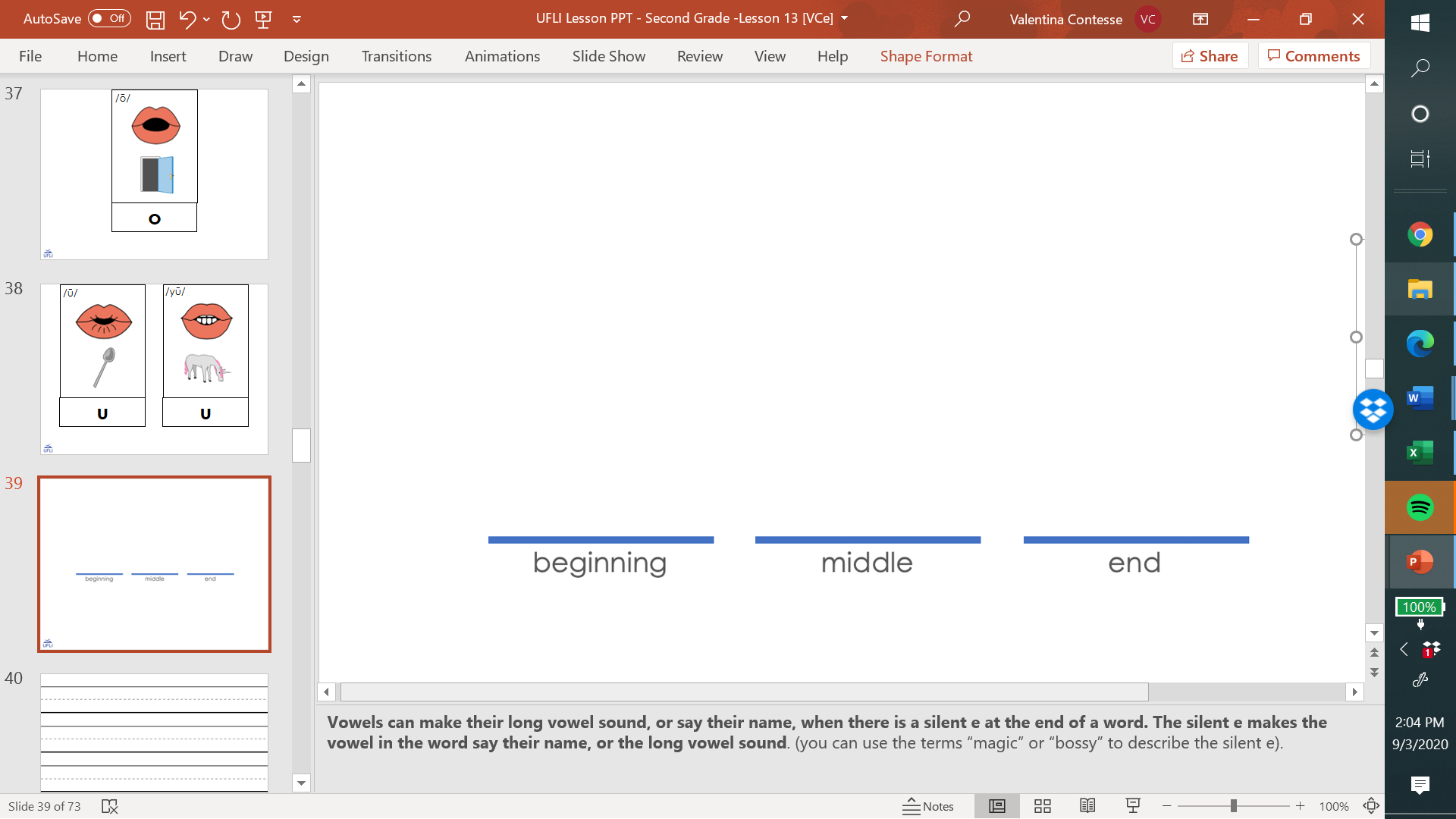 a
g
e
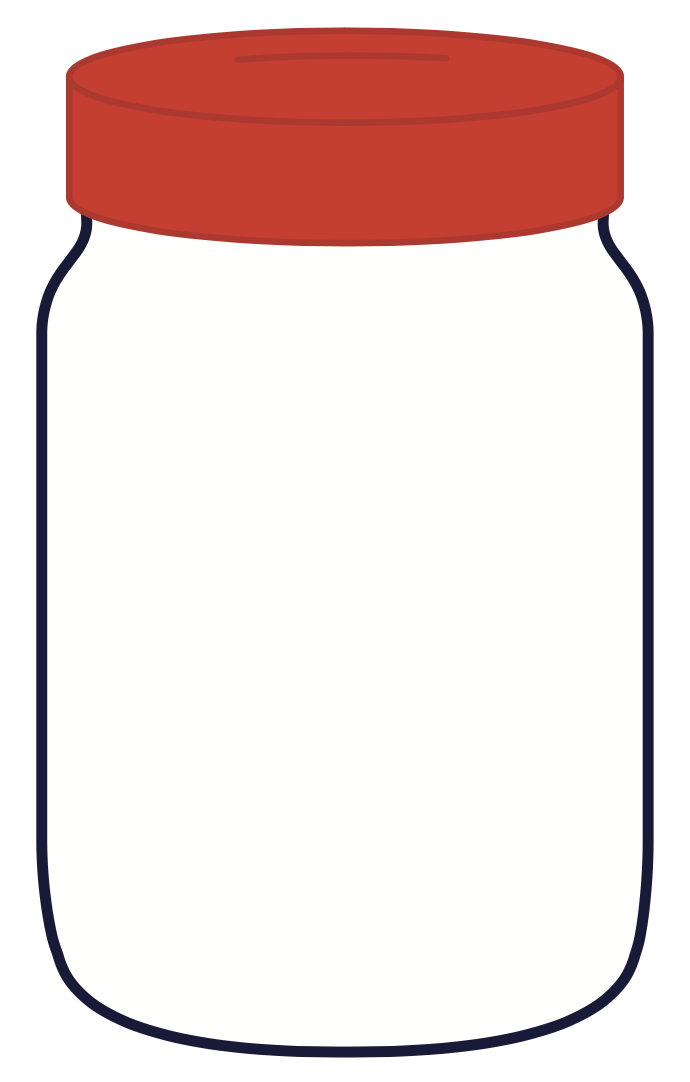 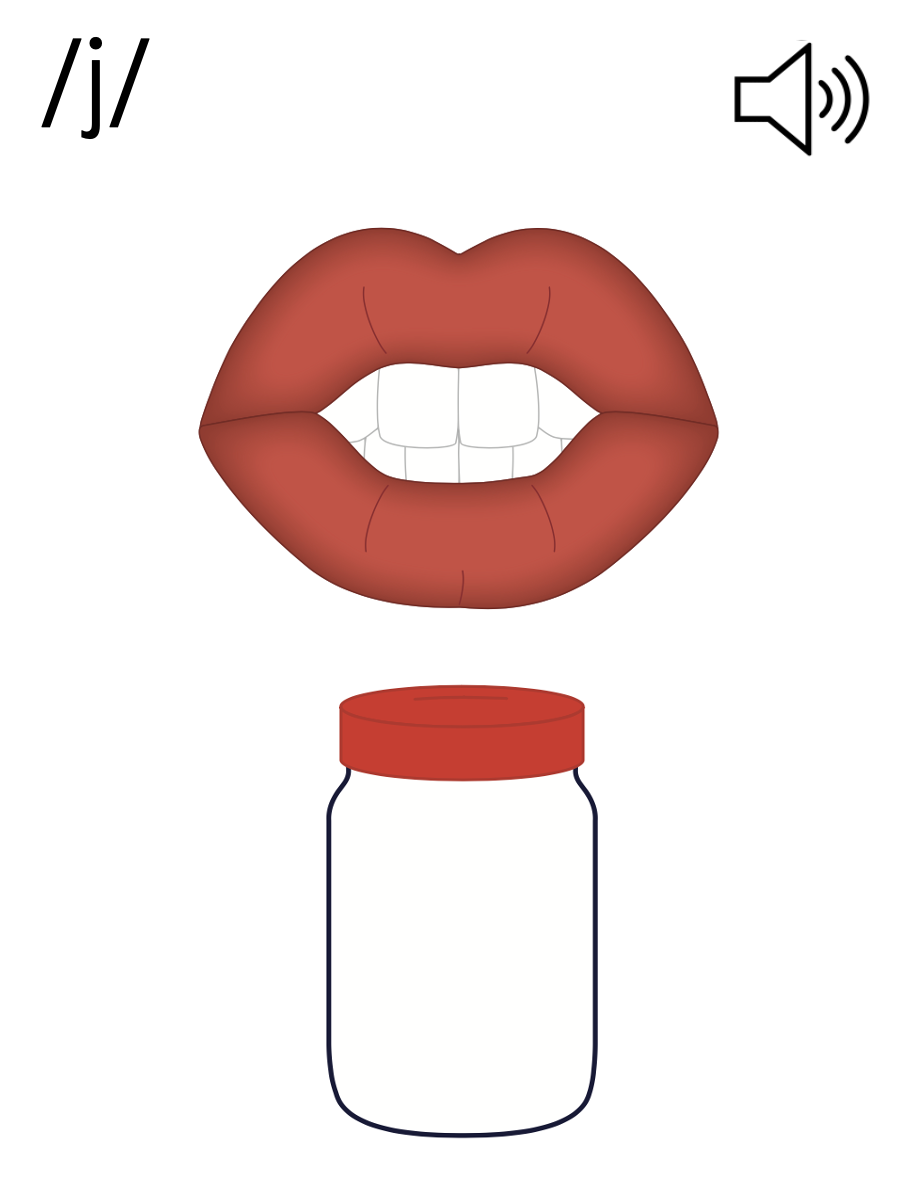 j
_ge
[Speaker Notes: Handwriting paper for letter formation practice. Use as needed. 
See UFLI Foundations manual for more information about letter formation.]
page
age
huge
wage
cage
rage
stage
range
change
strange
[Speaker Notes: See UFLI Foundations lesson plan Step 5 for words to spell.
Handwriting paper to model spelling.]
[Speaker Notes: See UFLI Foundations lesson plan Step 5 for words to spell.
Handwriting paper for guided spelling practice.]
Insert brief reinforcement activity and/or transition to next part of reading block.
Lesson 61
_ge /j/
New Concept Review
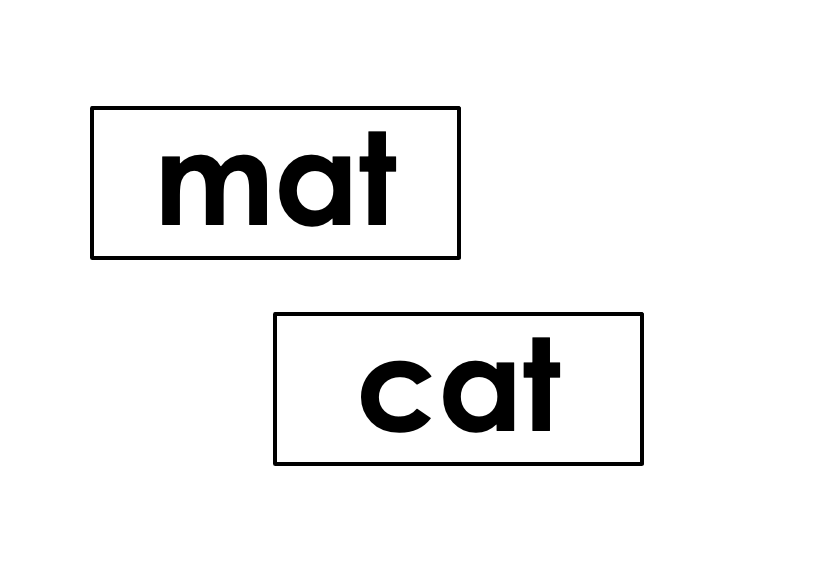 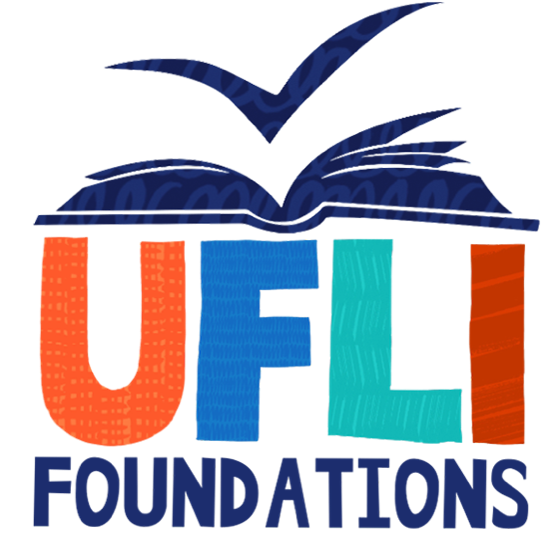 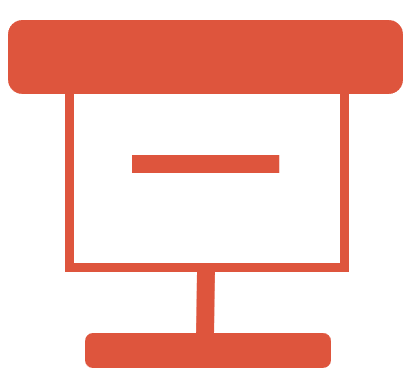 [Speaker Notes: See UFLI Foundations lesson plan Step 5 for recommended teacher language and activities to review the new concept.]
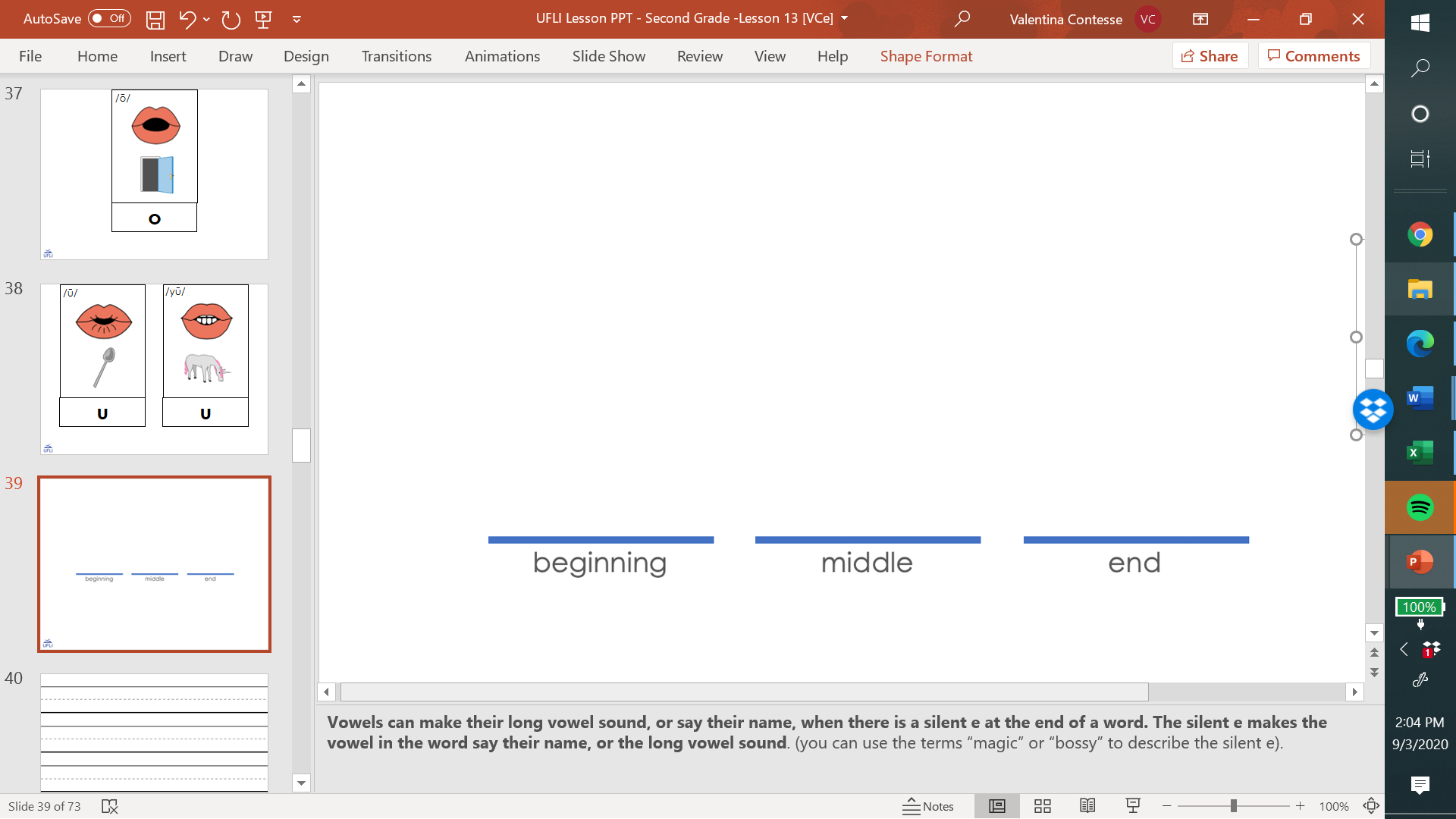 e
g
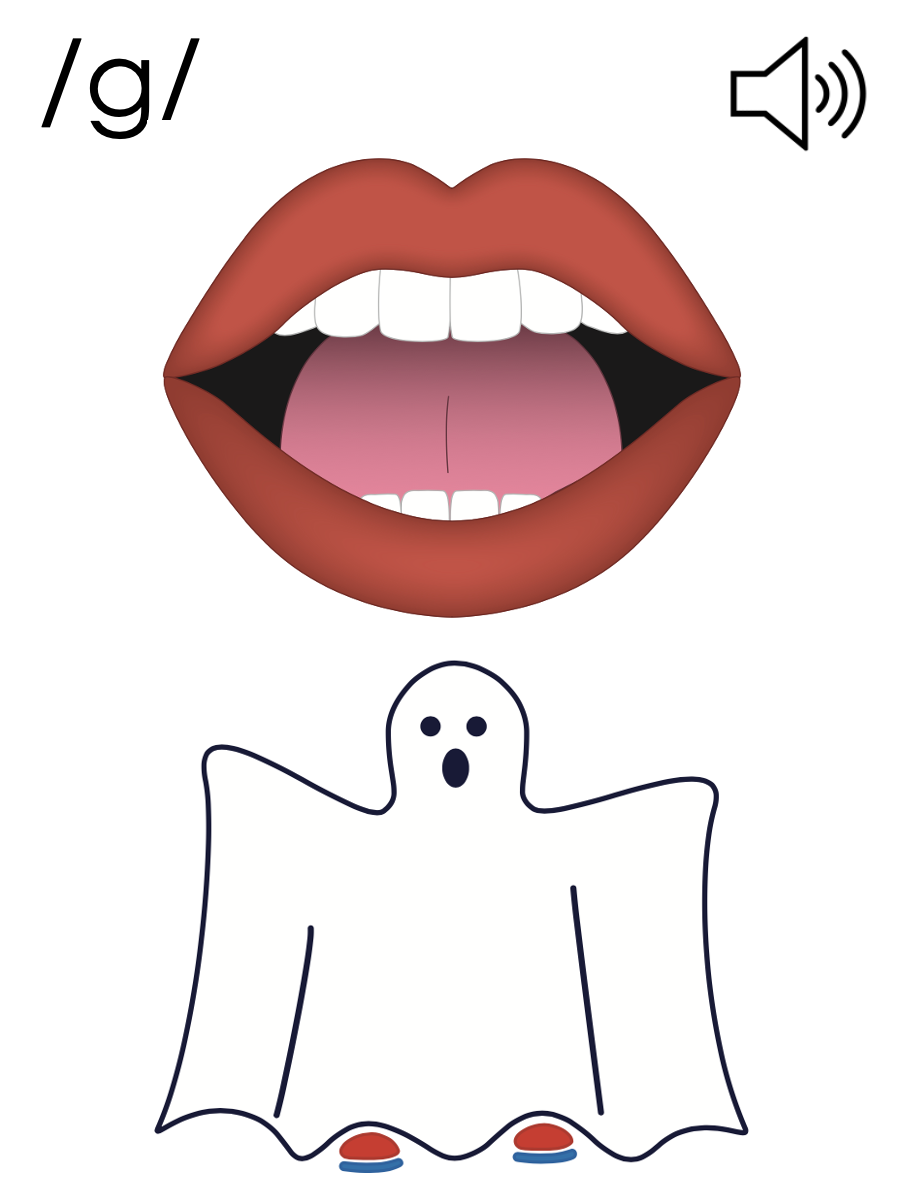 g
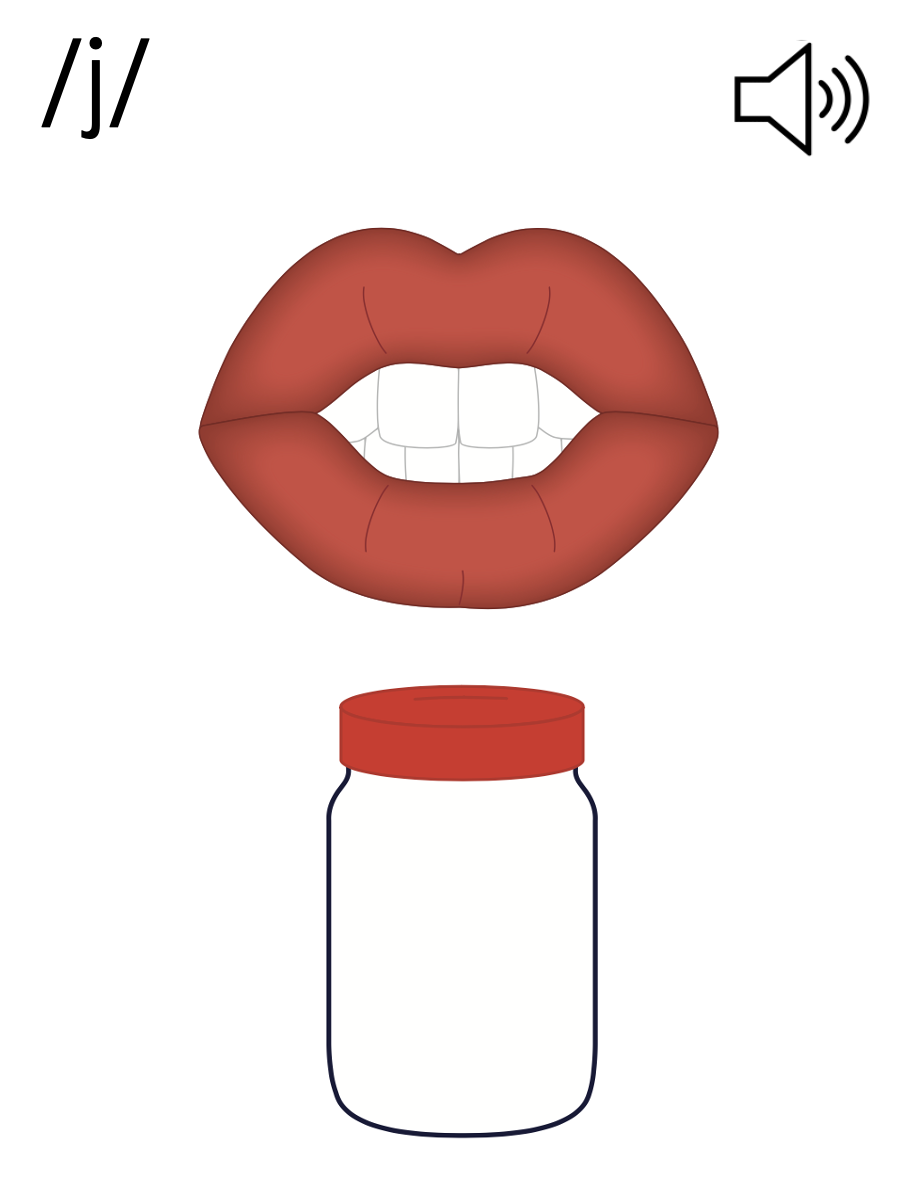 c
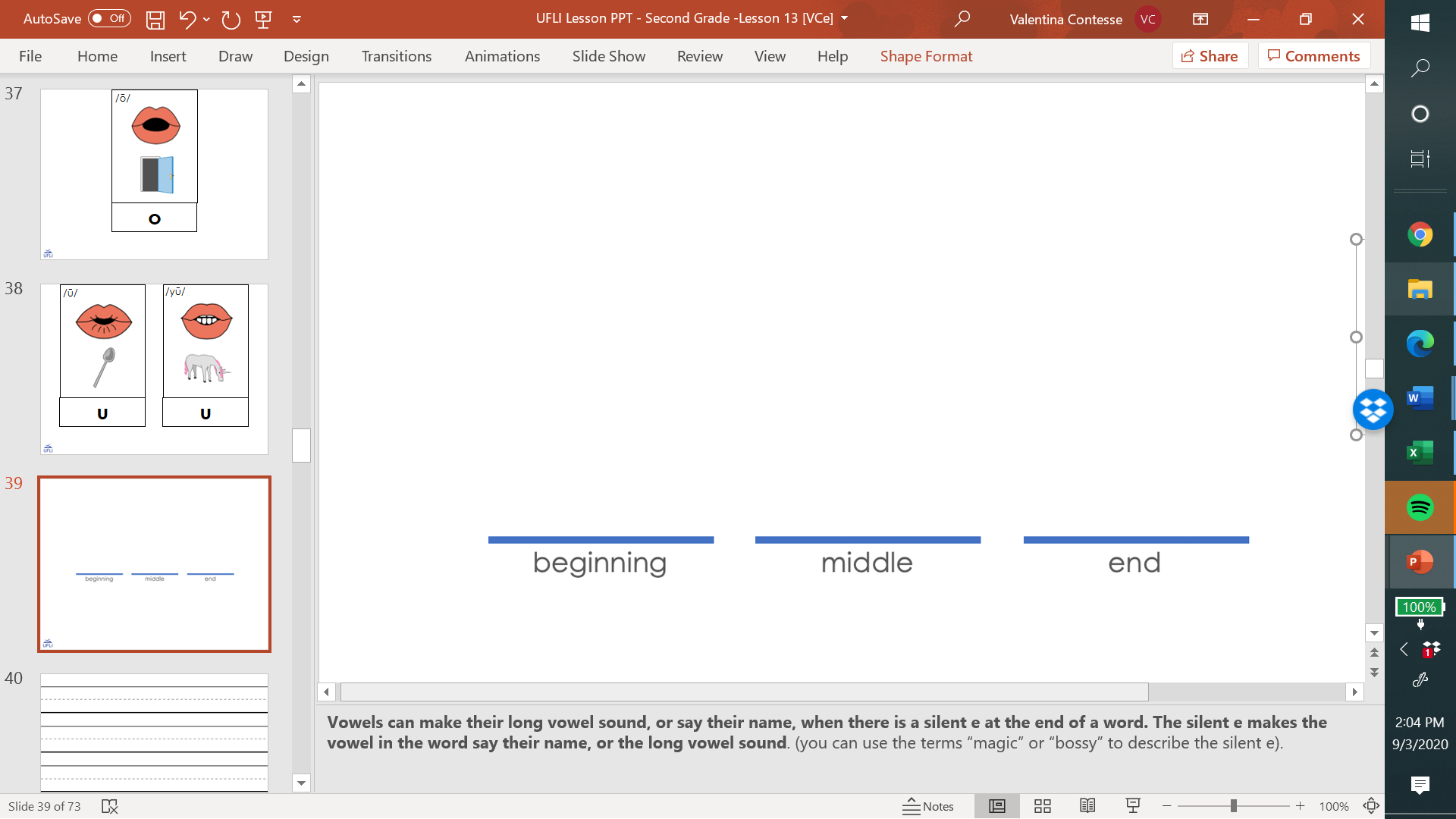 a
g
e
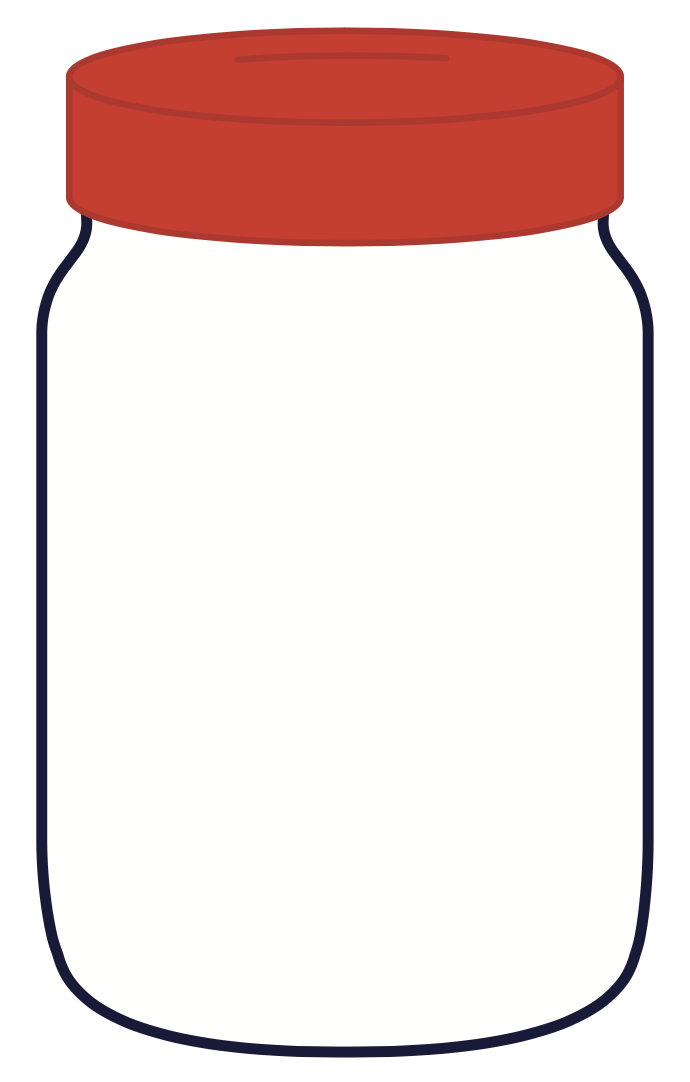 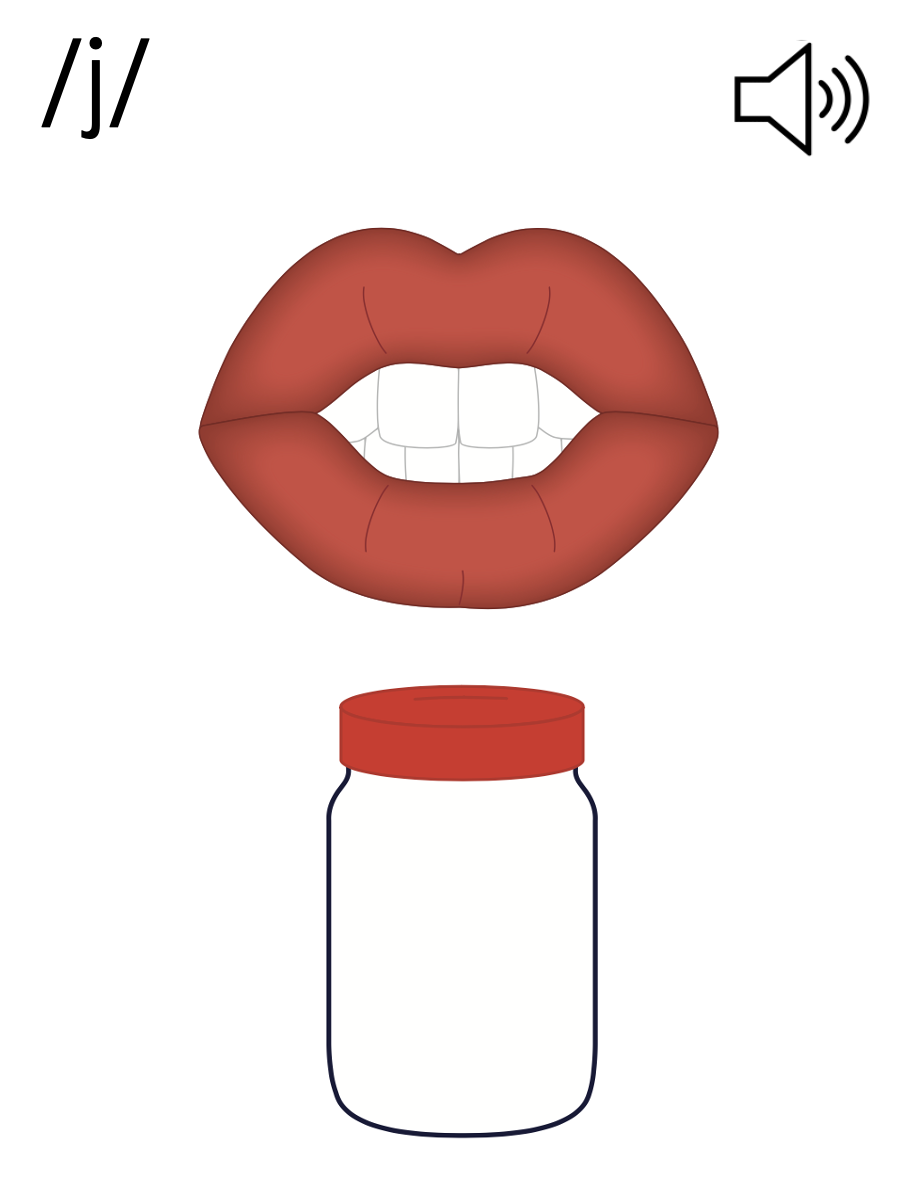 j
_ge
page
stage
huge
change
[Speaker Notes: See UFLI Foundations lesson plan Step 6 for word work activity. 
Visit ufliteracy.org to access the Word Work Mat apps.]
[Speaker Notes: See UFLI Foundations lesson plan Step 7 for irregular word activities.
The white rectangle under each word may be used in editing mode. Cover the heart and square icons then reveal them one at a time during instruction.]
[Speaker Notes: See UFLI Foundations manual for more information about reviewing irregular words.]
could
[Speaker Notes: Lesson 50+

OUL represents the /oo/ sound.

The white rectangle under the word may be used in editing mode. Cover the heart and square icons then reveal them one at a time during instruction.]
would
[Speaker Notes: Lesson 50+

OUL represents the /oo/ sound.

The white rectangle under the word may be used in editing mode. Cover the heart and square icons then reveal them one at a time during instruction.]
should
[Speaker Notes: Lesson 50+

OUL represents the /oo/ sound.

The white rectangle under the word may be used in editing mode. Cover the heart and square icons then reveal them one at a time during instruction.]
one
[Speaker Notes: Lesson 58+

O represents the sounds /w/+/ŭ/.
The final E is silent but does not follow the long vowel VCe pattern. 

The white rectangle under the word may be used in editing mode. Cover the heart and square icons then reveal them one at a time during instruction.]
once
[Speaker Notes: Lessons 60+

O represents the sounds /w/+/ŭ/.

The white rectangle under the word may be used in editing mode. Cover the heart and square icons then reveal them one at a time during instruction.]
[Speaker Notes: Handwriting paper for irregular word spelling practice. Use as needed. 
See UFLI Foundations manual for more information about reviewing irregular words.]
[Speaker Notes: See UFLI Foundations lesson plan Step 8 for connected text activities.]
Did Bruce like the rice?
The mice in that cage are huge.
The stage is a place where Grace shines!
[Speaker Notes: See UFLI Foundations lesson plan Step 8 for sentences to write.]
[Speaker Notes: The UFLI Foundations decodable text is provided here. See UFLI Foundations decodable text guide for additional text options.]
Pete’s Pet Snake
Pete got a pet snake. Pete gave the snake a name. “You are Steve,” Pete said to the snake. Steve has a huge glass cage. Pete has to lock the cage, so Steve is safe.
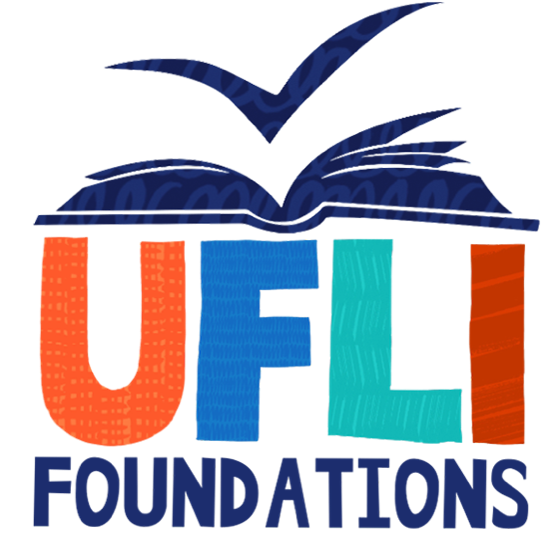 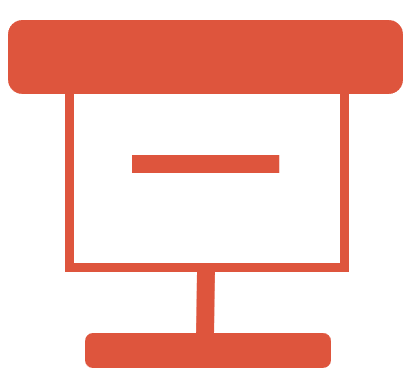 Steve likes his cage. He can hide next to the rocks. He can rest in the sunshine or the shade. At his age, Steve’s skin sheds and his scales change. This looks a bit strange, but Pete likes Steve all the same.
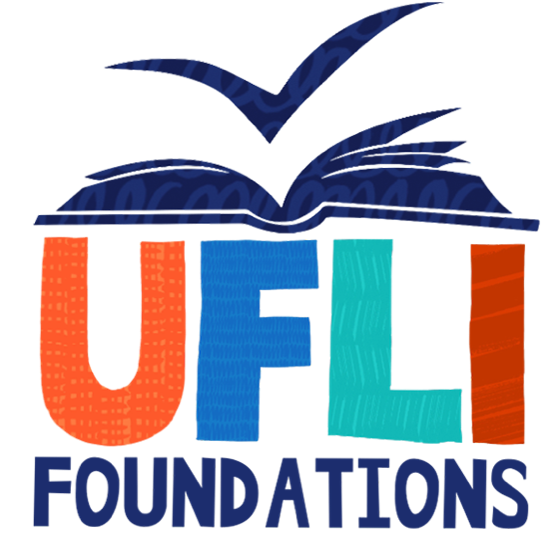 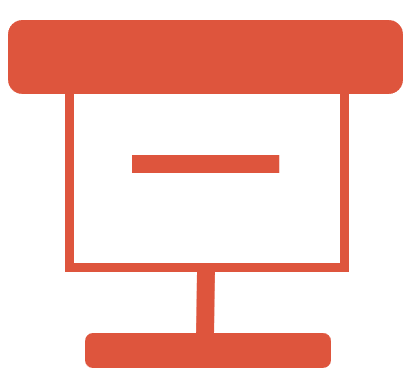 Insert brief reinforcement activity and/or transition to next part of reading block.